DÁP CA 
TRONG TUẦN BÁT NHẬT PHỤC SINH
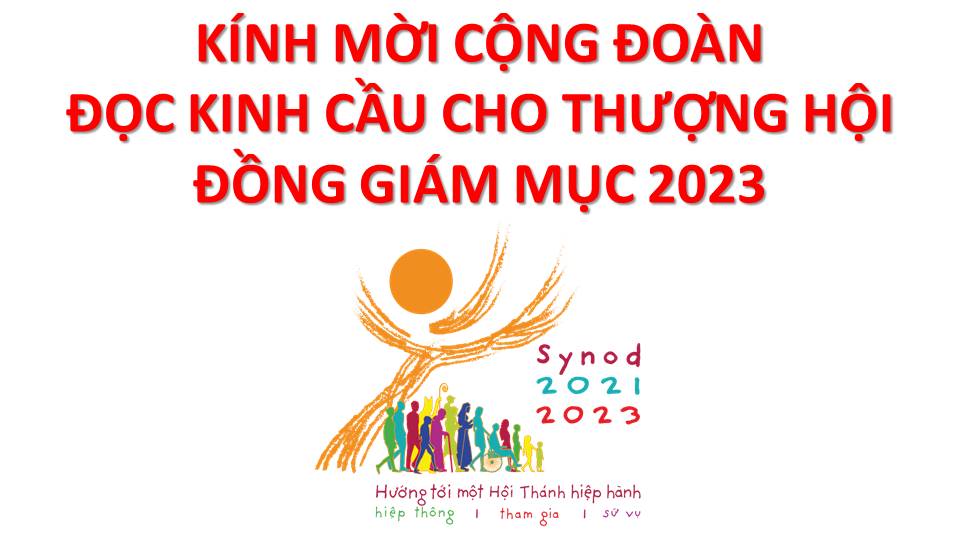 Lạy Chúa Thánh Thần là Ánh sáng Chân lý vẹn toàn,Chúa ban những ân huệ thích hợp cho từng thời đại, và dùng nhiều cách thế kỳ diệu để hướng dẫn Hội Thánh,
này chúng con đang chung lời cầu nguyện cho cácGiám mục, và những người tham dự Thượng Hội đồng Giám mục thế giới.
Xin Chúa làm nên cuộc Hiện Xuống mới trong đời sống HộiThánh, xin tuôn tràn trên các Mục tử ơn khôn ngoan và thông hiểu, |gìn giữ các ngài luôn hiệp thông với nhau trong Chúa,
để các ngài cùng nhau tìm hiểu những điều đẹp ýChúa, và hướng dẫn đoàn Dân Chúa thực thi những điều Chúa truyền dạy.
Các giáo phận Việt Nam chúng con, luôn muốn cùng chung nhịp bước với Hội Thánh hoàn vũ, xin cho chúng con biết đồng cảm với nỗi thao thức của các Mục tử trên toàn thế giới,  ngày càng ý thức hơn về tình hiệp thông,
thái độ tham gia và lòng nhiệt thành trong sứ vụ của HộiThánh, Nhờ lời chuyển cầu của Đức Trinh Nữ Maria, Nữ Vương các Tông đồ và là Mẹ của Hội Thánh,
Chúng con dâng lời khẩn cầu lên Chúa, là đấng hoạt động mọi nơi mọi thời, trong sự hiệp thông với Chúa Cha và Chúa Con, luôn mãi mãi đến muôn đời. Amen.
THỨ HAI
TRONG TUẦN BÁT NHẬT PHỤC SINH
KINH VINH DANH
Chủ tế: Vinh danh Thiên Chúa trên các tầng trời.A+B: Và bình an dưới thế cho người thiện tâm.
A: Chúng con ca ngợi Chúa.
B: Chúng con chúc tụng Chúa. A: Chúng con thờ lạy Chúa. 
B: Chúng con tôn vinh Chúa.
A: Chúng con cảm tạ Chúa vì vinh quang cao cả Chúa.
B: Lạy Chúa là Thiên Chúa, là Vua trên trời, là Chúa Cha toàn năng.
A: Lạy con một Thiên Chúa,            Chúa Giêsu Kitô.
B: Lạy Chúa là Thiên Chúa, là Chiên Thiên Chúa là Con Đức Chúa Cha.
A: Chúa xóa tội trần gian, xin thương xót chúng con.
B: Chúa xóa tội trần gian, xin nhậm lời chúng con cầu khẩn.
A: Chúa ngự bên hữu Đức Chúa Cha, xin thương xót chúng con.
B: Vì lạy Chúa Giêsu Kitô, chỉ có Chúa là Đấng Thánh.
Chỉ có Chúa là Chúa, chỉ có Chúa là đấng tối cao.
A+B: Cùng Đức Chúa Thánh Thần trong vinh quang Đức Chúa Cha. 
Amen.
THỨ HAI
TRONG TUẦN BÁT NHẬT PHỤC SINH
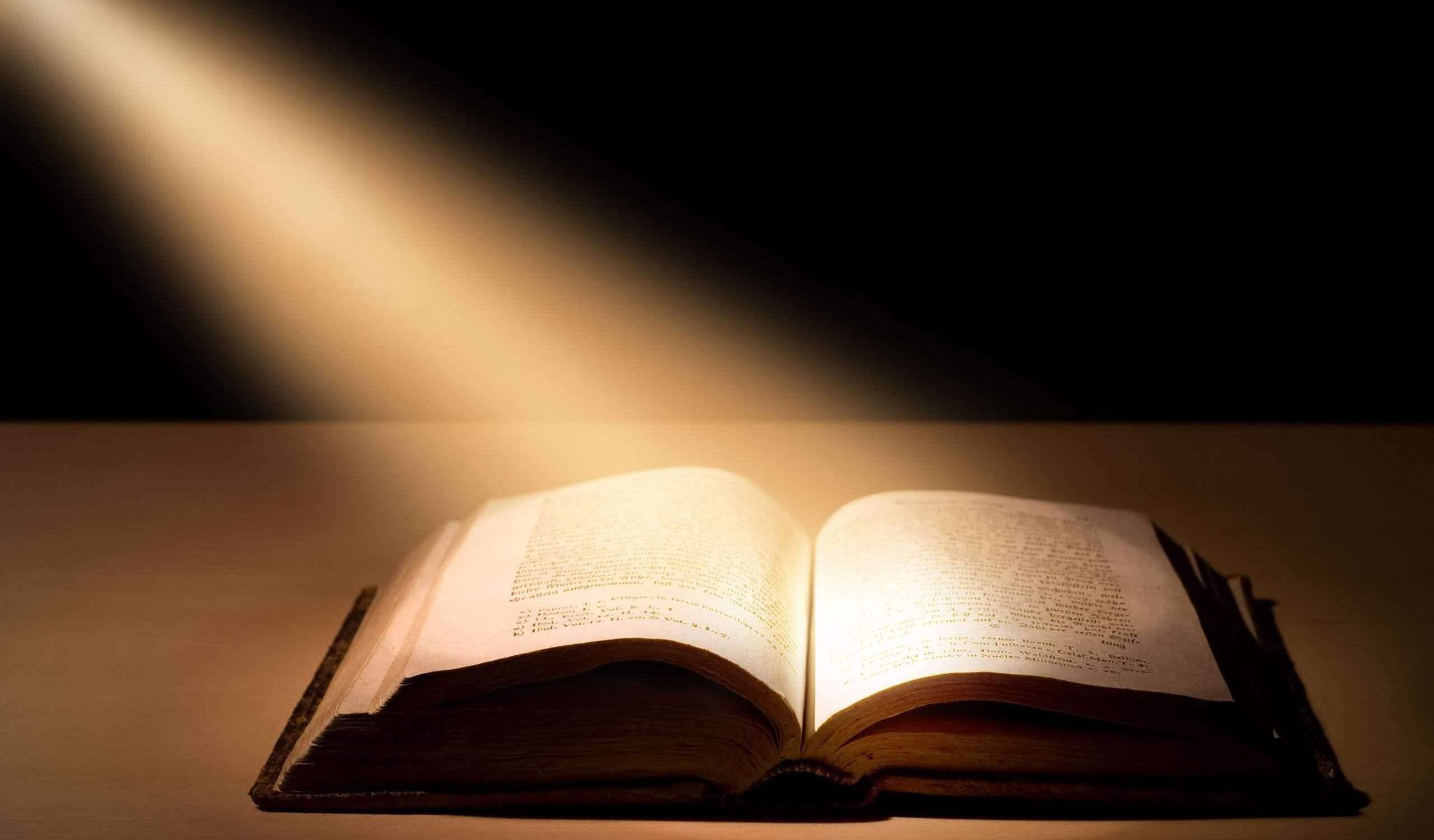 THIÊN CHÚA ĐÃ LÀM CHO ĐỨC GIÊSU SỐNG LẠI;
VỀ ĐỀU NÀY, TẤT CẢ CHÚNG TÔI XIN LÀM CHỨNG
Bài trích sách Công Vụ Tông Đồ
Đáp ca:
Lạy Chúa Trời, xin giữ gìn con, vì bên Ngài con đang ẩn náu.
Alleluia-Alleluia:
Đây là ngày Chúa đã làm ra, nào ta hãy vui mừng hoa hỷ.
Alleluia:
THỨ HAI
TRONG TUẦN BÁT NHẬT PHỤC SINH
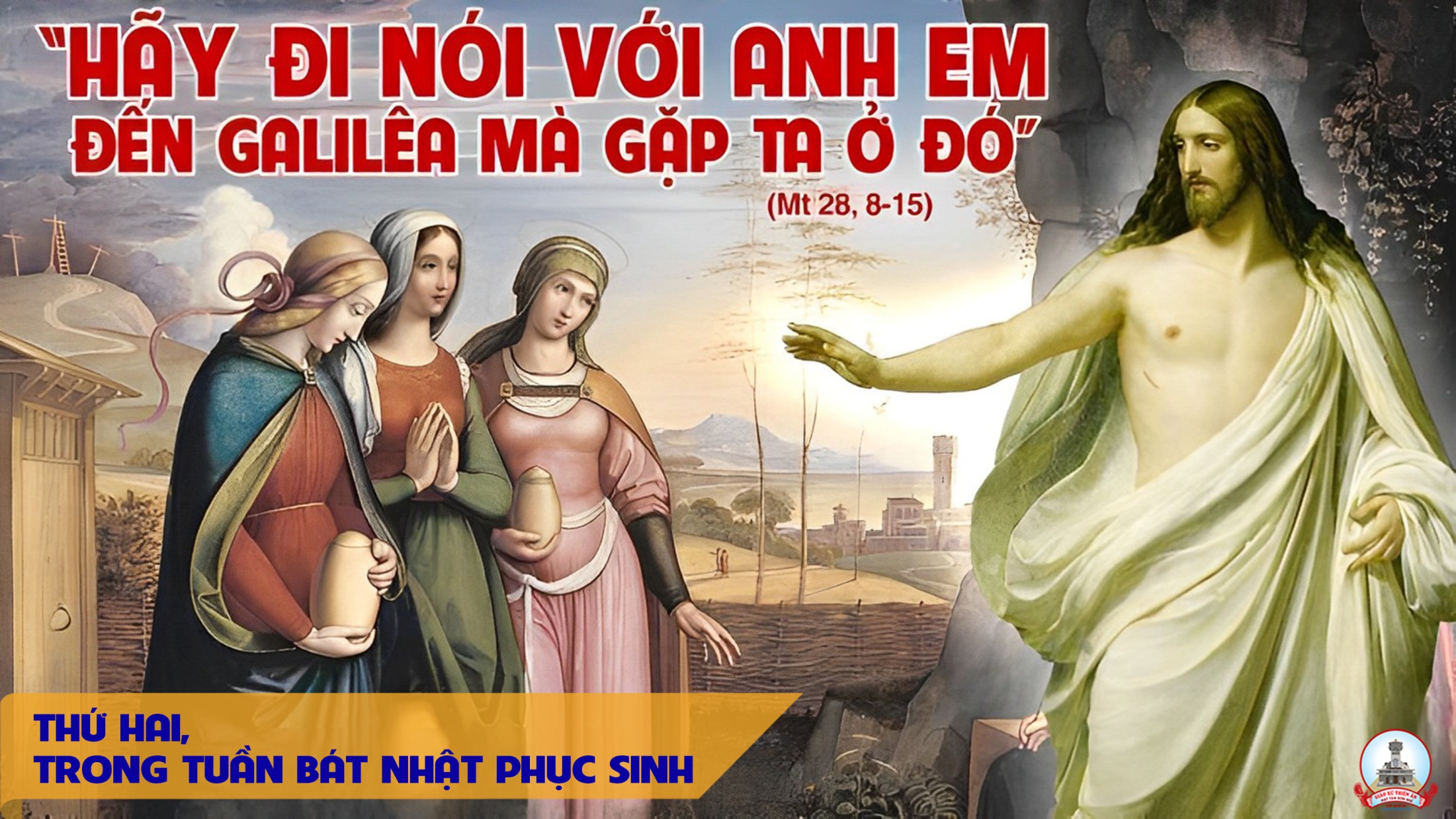 THỨ HAI
TRONG TUẦN BÁT NHẬT PHỤC SINH
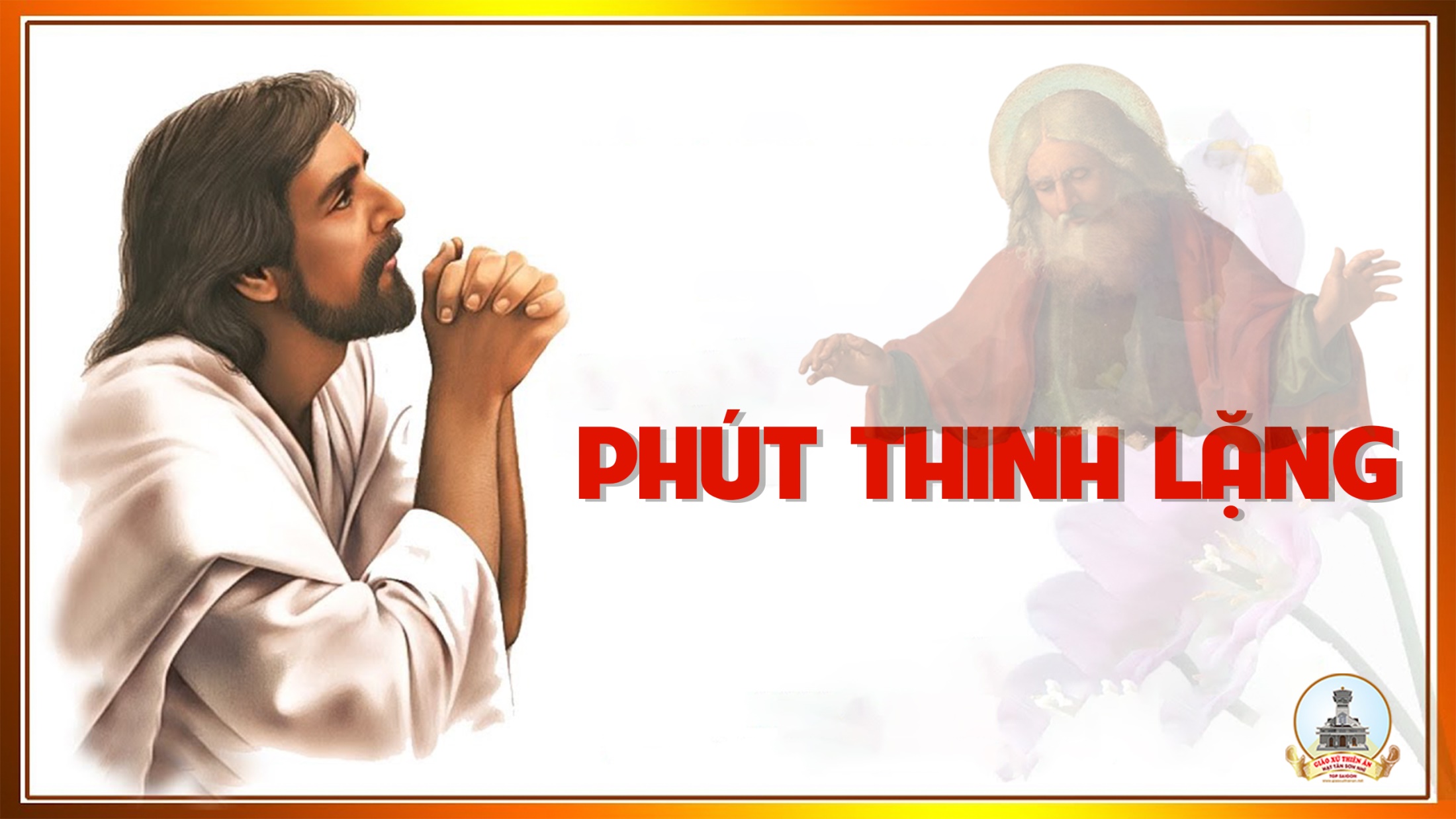 THỨ BA
TRONG TUẦN BÁT NHẬT PHỤC SINH
THỨ HAI
TRONG TUẦN BÁT NHẬT PHỤC SINH
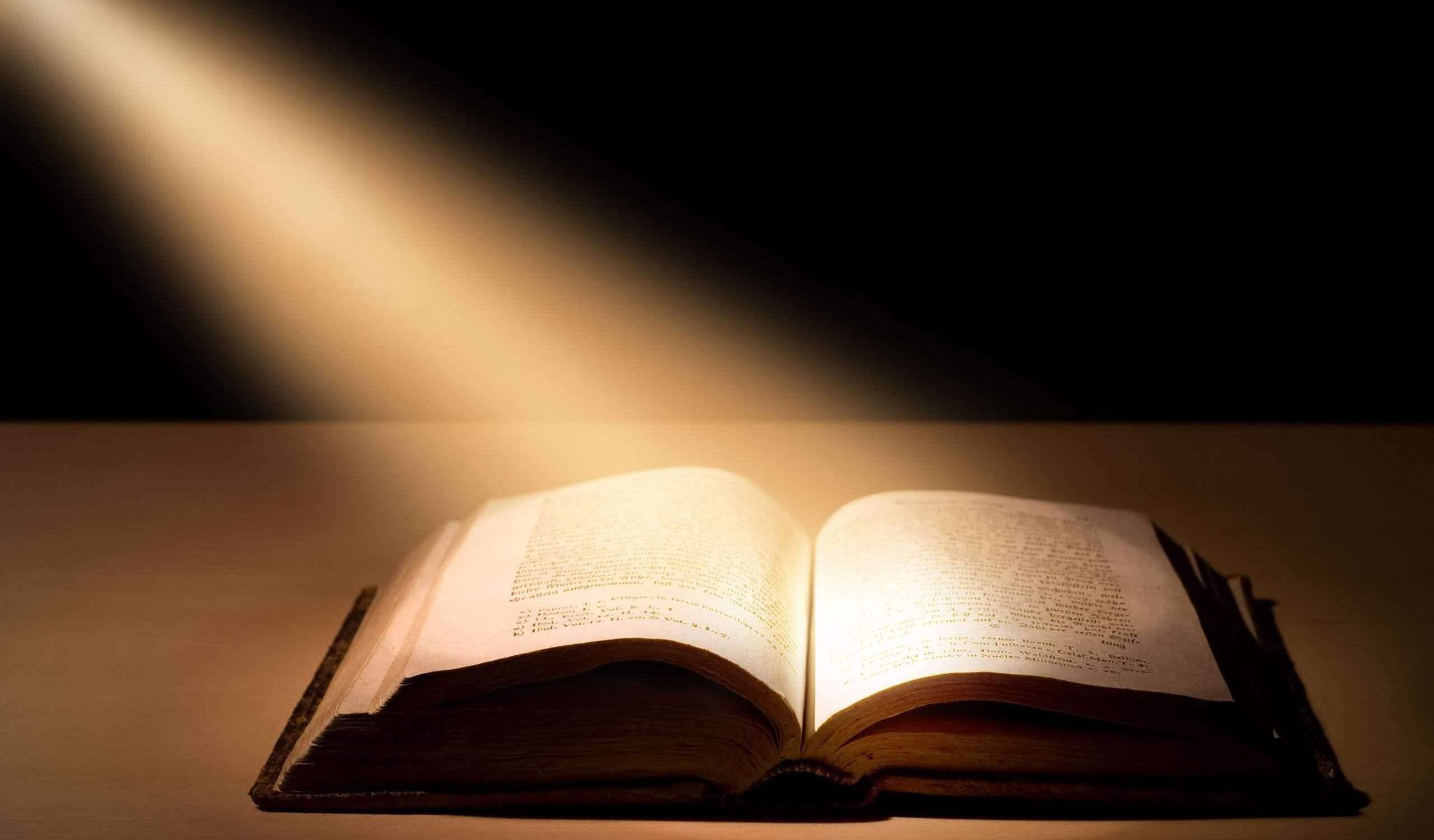 ANH EM HÃY CHỊU SÁM HỐI, VÀ MỌI NGƯỜI HÃY CHỊU PHÉP RỬA NHÂN DANH ĐỨC GIÊSU
Bài trích sách Công Vụ Tông Đồ
Đáp ca:
Tình thương Chúa chan hòa mặt đất.
Alleluia-Alleluia:
Đây là ngày Chúa đã làm ra, nào ta hãy vui mừng hoa hỷ.
Alleluia:
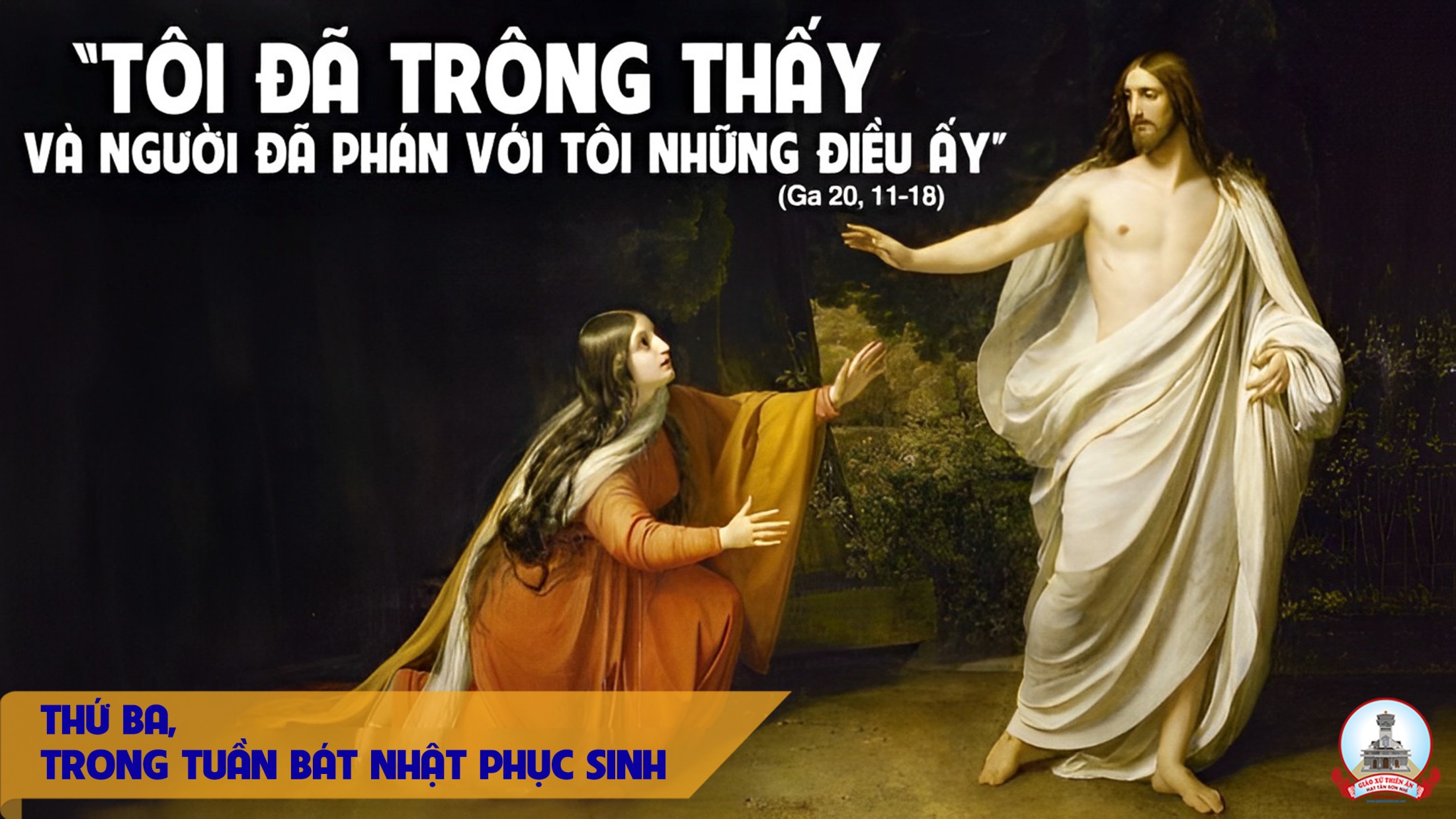 THỨ HAI
TRONG TUẦN BÁT NHẬT PHỤC SINH
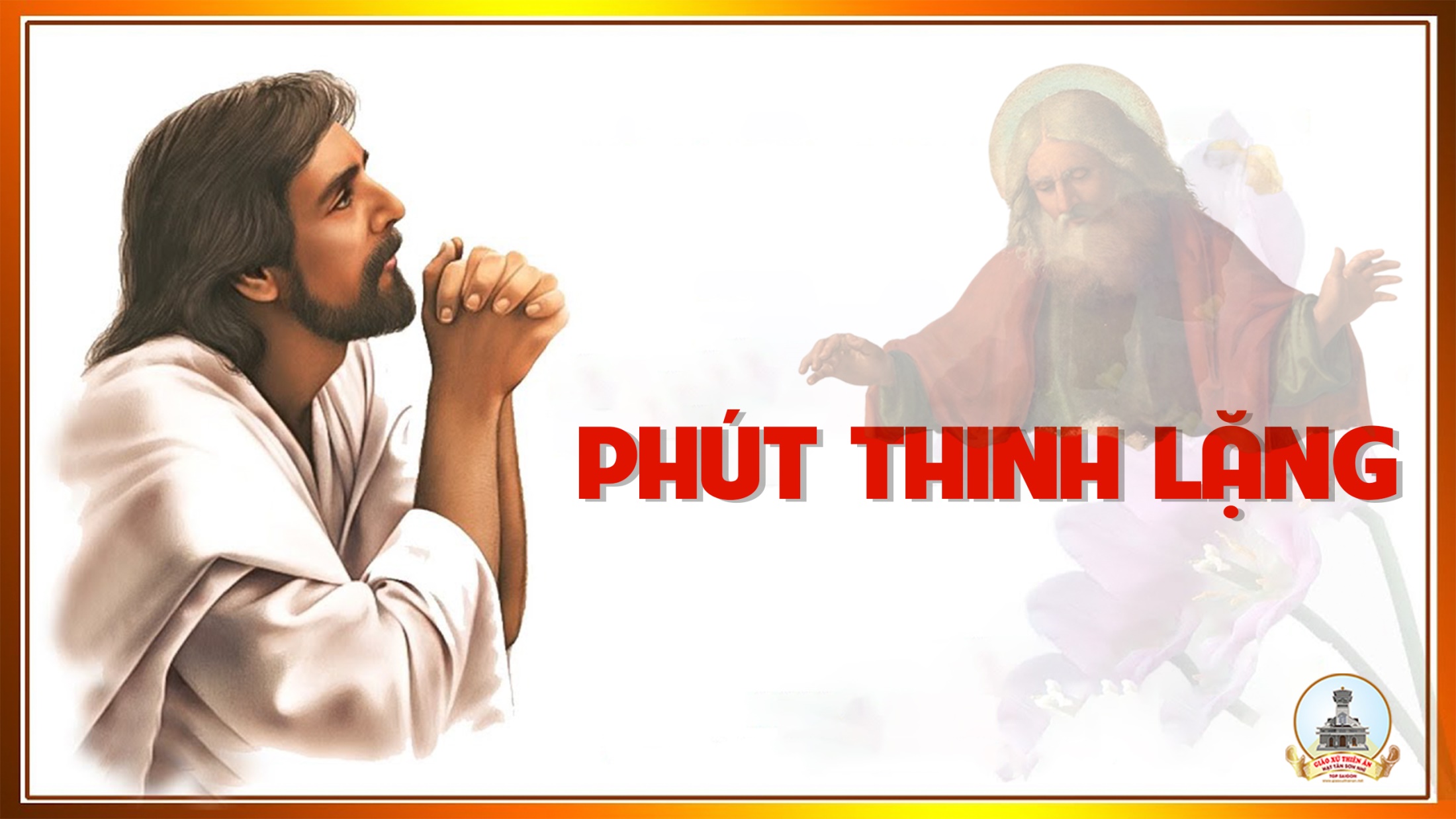 THỨ HAI
TRONG TUẦN BÁT NHẬT PHỤC SINH
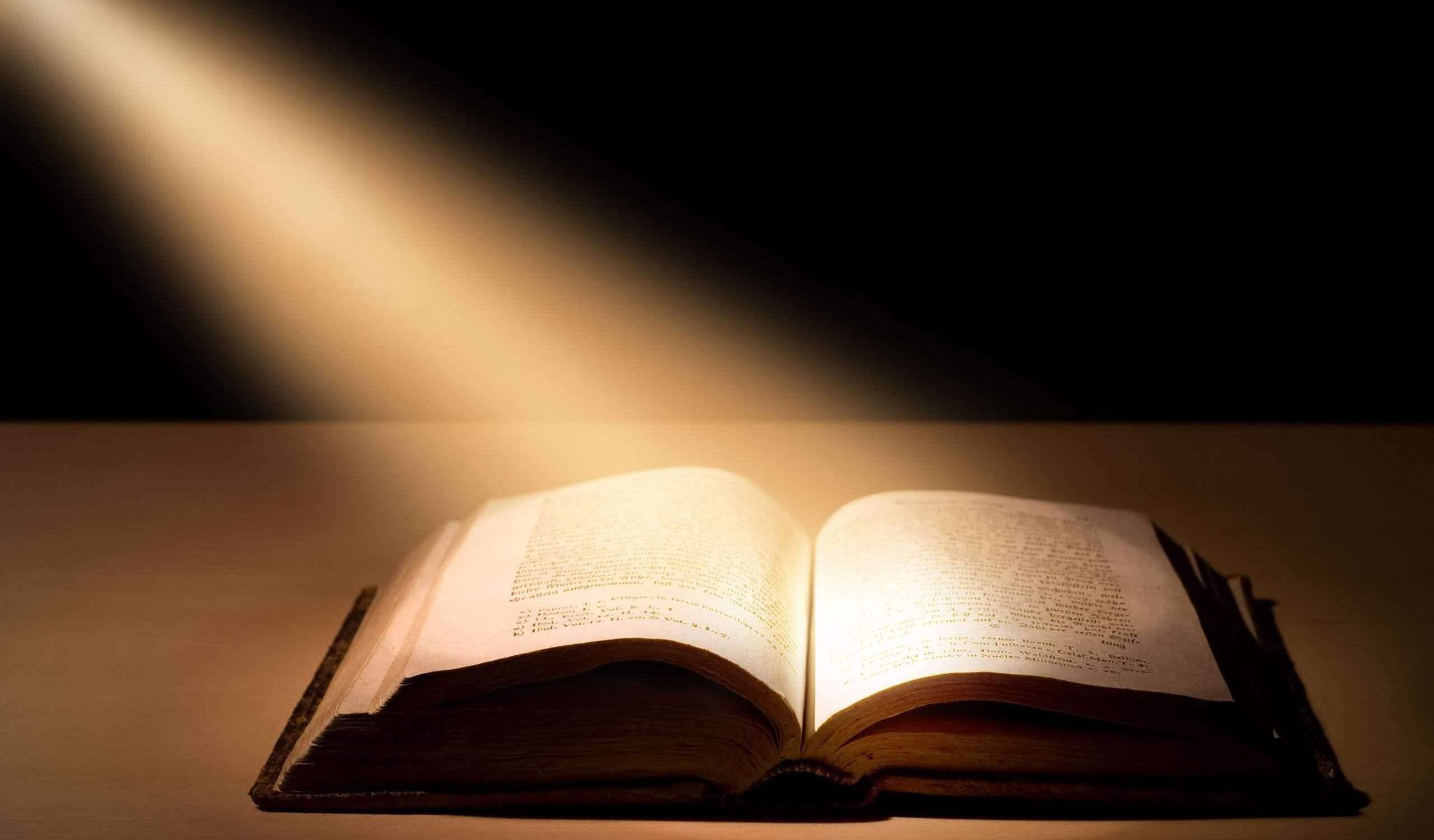 CÁI TÔI CÓ, TÔI CHO ANH ĐÂY: NHÂN DANH ĐỨC GIÊSU, ANH EM HÃY ĐỨNG DẬY MÀ ĐI.
Bài trích sách Công Vụ Tông Đồ
Đáp ca:
Tâm hồn những ai tìm kiếm Chúa, nào hoan hỷ.
Alleluia-Alleluia:
Đây là ngày Chúa đã làm ra, nào ta hãy vui mừng hoa hỷ.
Alleluia:
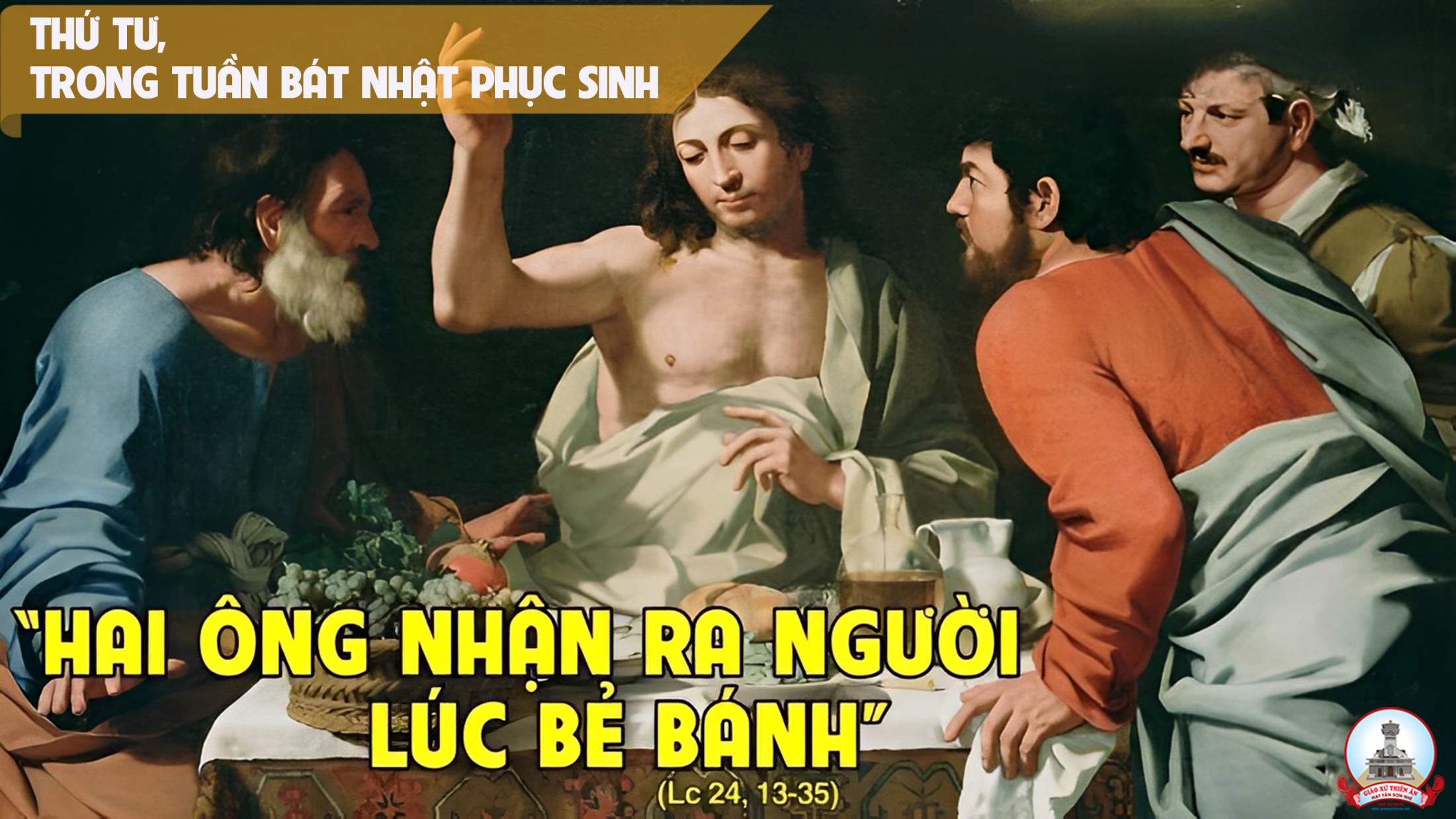 THỨ HAI
TRONG TUẦN BÁT NHẬT PHỤC SINH
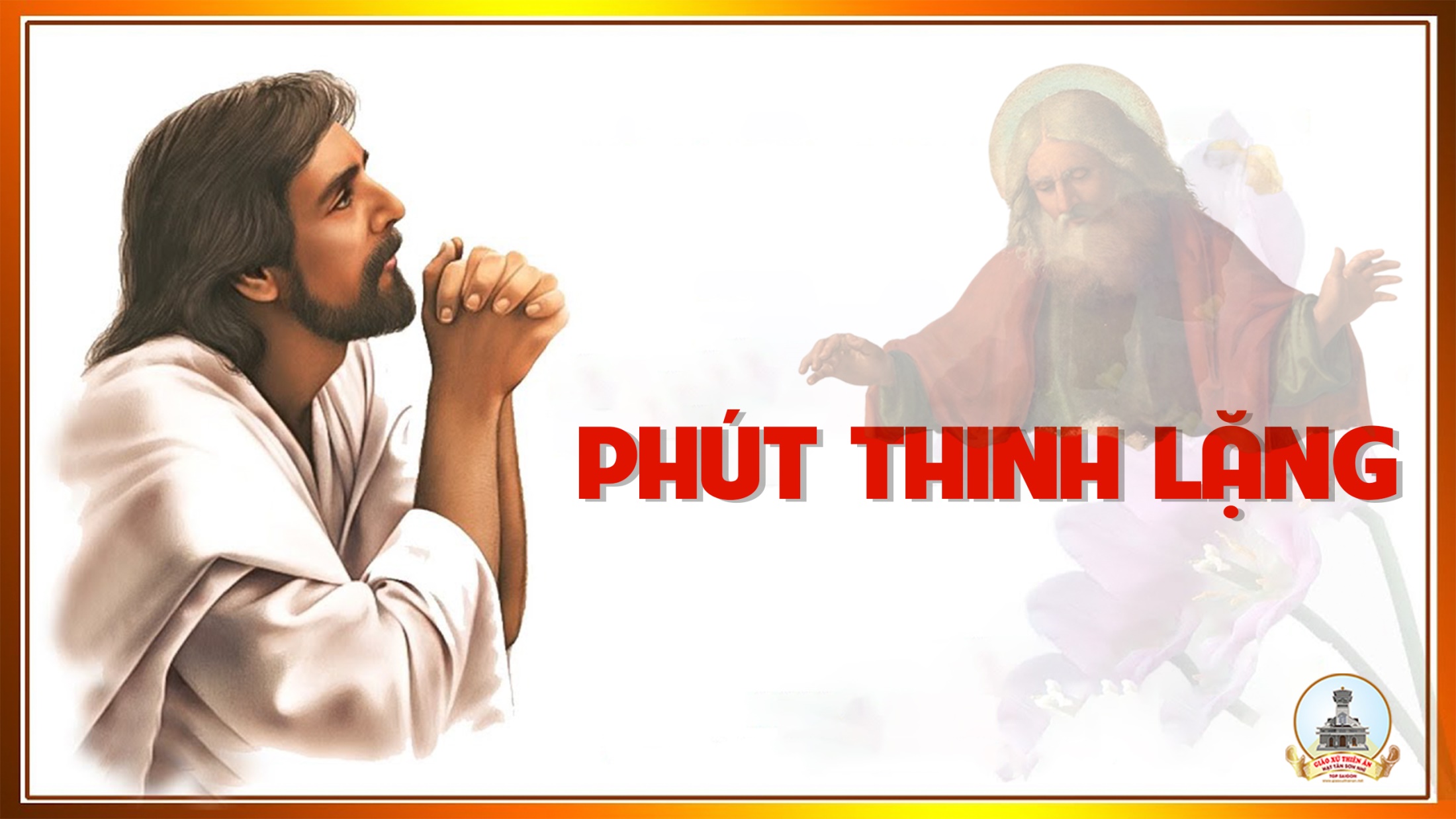 THỨ NĂM
TRONG TUẦN BÁT NHẬT PHỤC SINH
THỨ HAI
TRONG TUẦN BÁT NHẬT PHỤC SINH
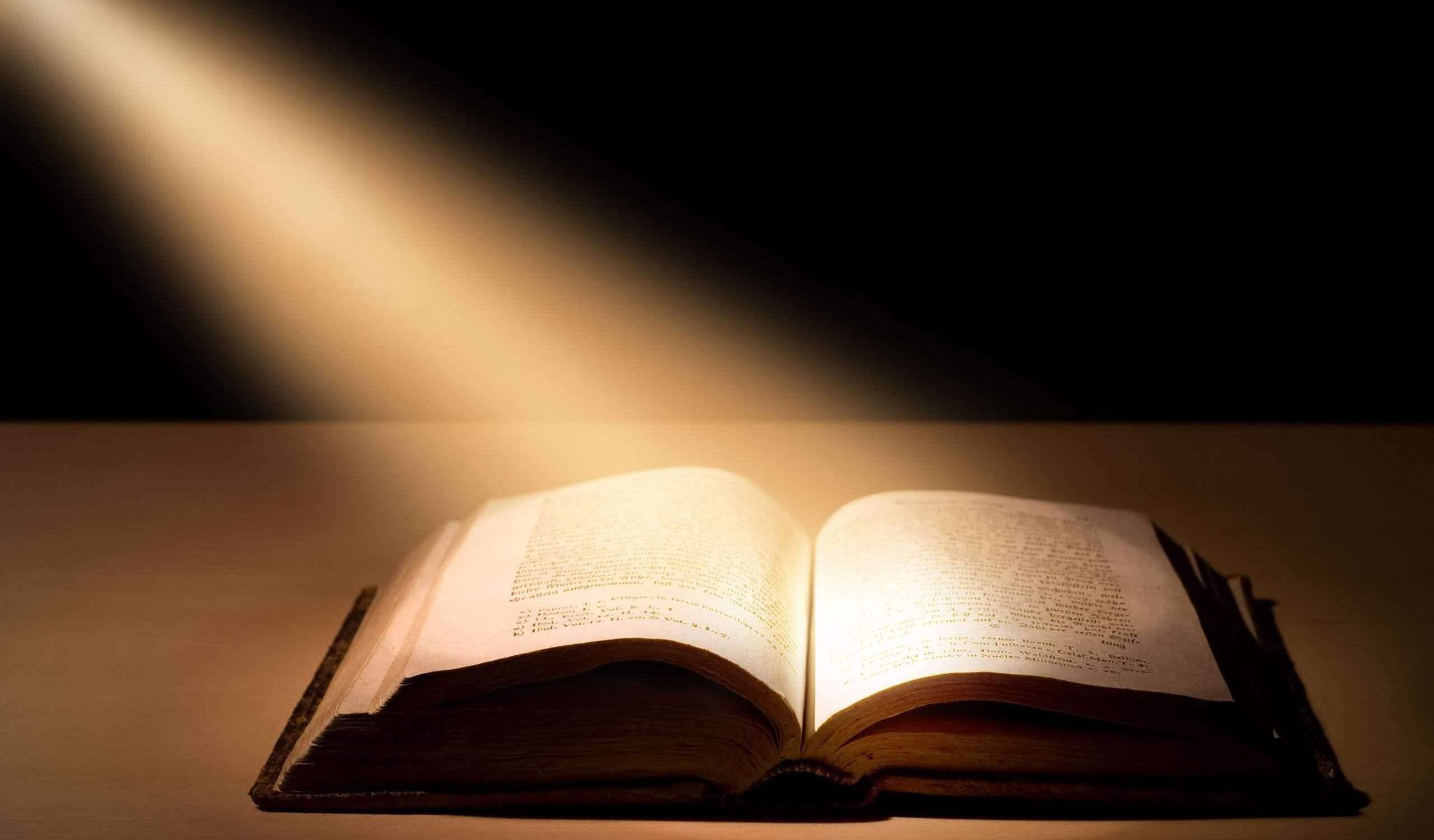 ANH EM ĐÃ GIẾT ĐẤNG KHỞI NGUỒN SỰ SỐNG, NHƯNG THIÊN CHÚA ĐÃ CHO NGƯỜI TRỖI DẬY TỪ CỠI CHẾT
Bài trích sách Công Vụ Tông Đồ
Đáp ca:
Lạy Đức Chúa là Chúa chúng con, lẫy lừng thay danh Chúa trên khắp cả địa cầu.
Alleluia-Alleluia:
Đây là ngày Chúa đã làm ra, nào ta hãy vui mừng hoa hỷ.
Alleluia:
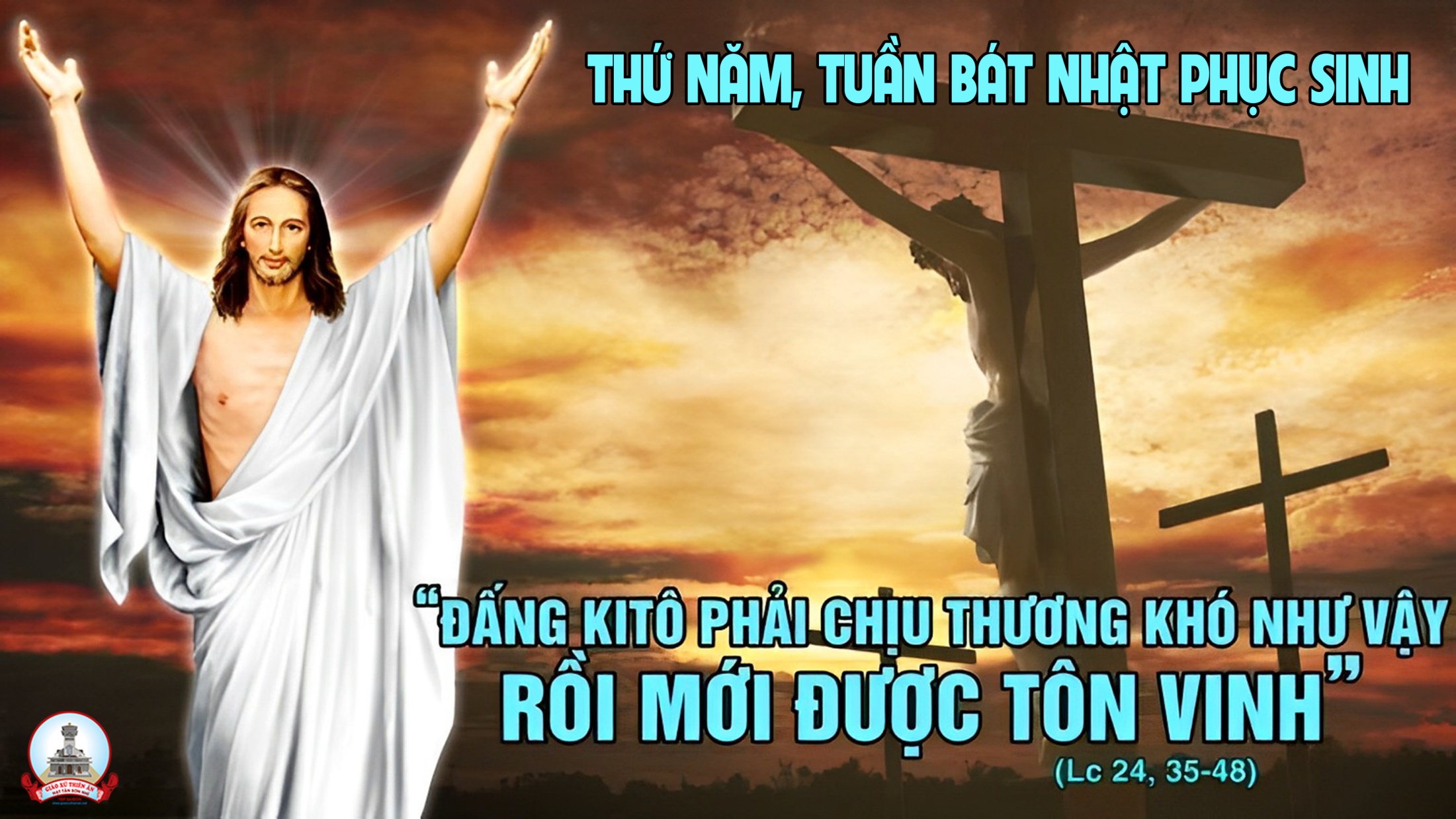 THỨ HAI
TRONG TUẦN BÁT NHẬT PHỤC SINH
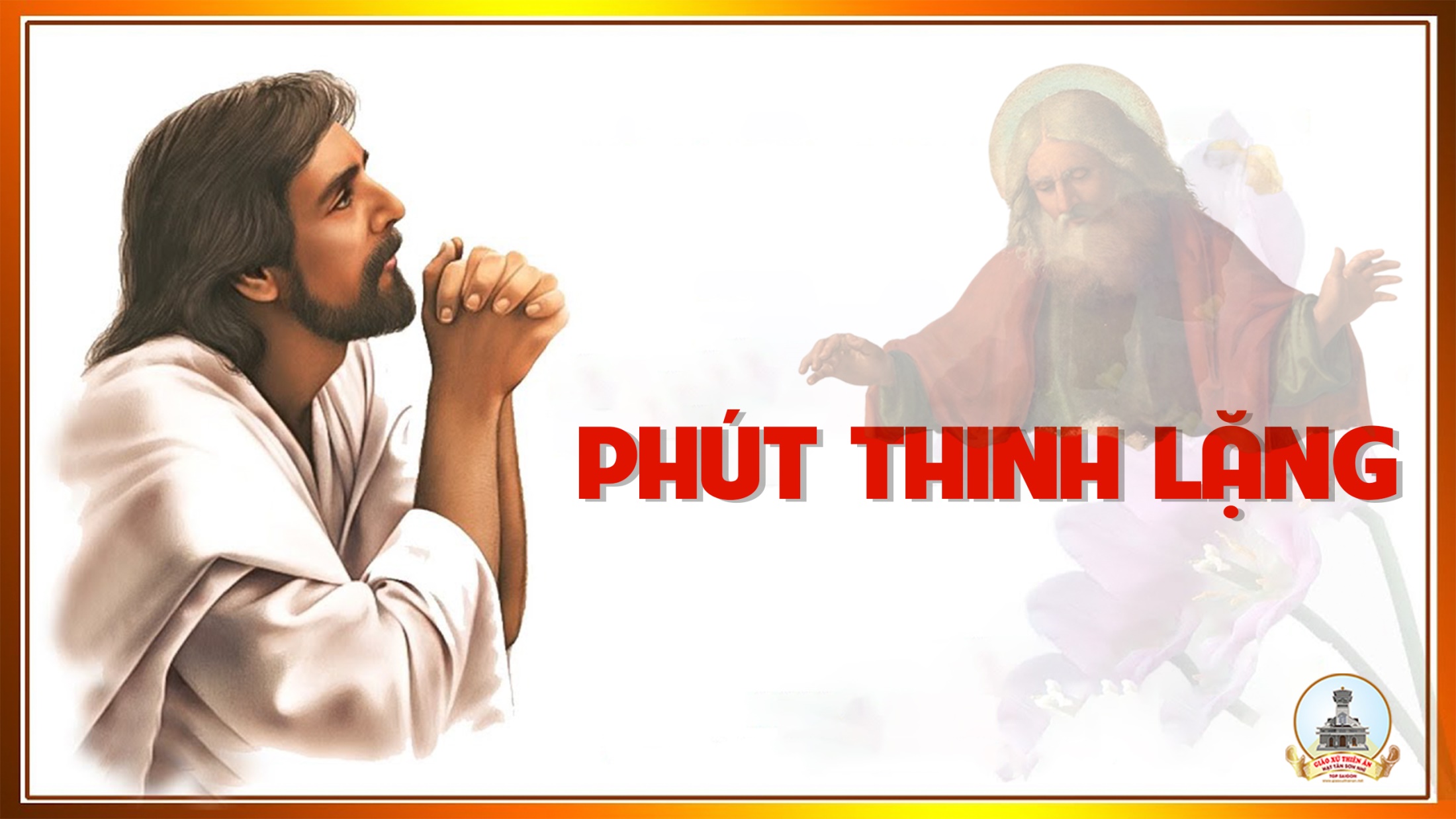 THỨ SÁU
TRONG TUẦN BÁT NHẬT PHỤC SINH
THỨ HAI
TRONG TUẦN BÁT NHẬT PHỤC SINH
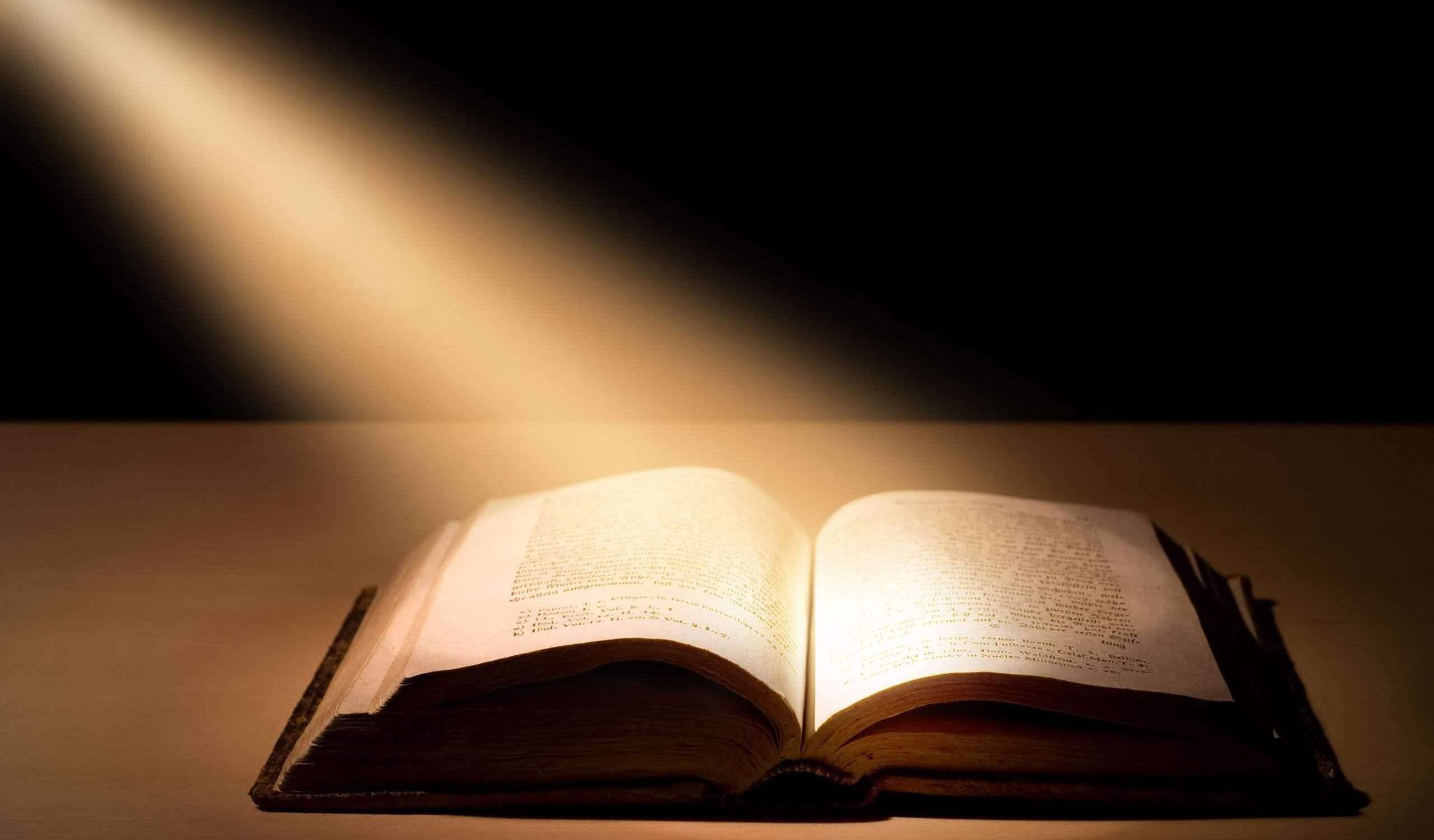 KHÔNG CÓ MỘT DANH NÀO KHÁC, ĐỂ CHÚNG TA PHẢI NHỜ VÀO DANH ĐÓ MÀ ĐƯỢC CỨU ĐỘ.
Bài trích sách Công Vụ Tông Đồ
Đáp ca:
Tảng đá thợ xây nhà loại bỏ, lại trở nên đá tảng góc tường.
Alleluia-Alleluia:
Đây là ngày Chúa đã làm ra, nào ta hãy vui mừng hoa hỷ.
Alleluia:
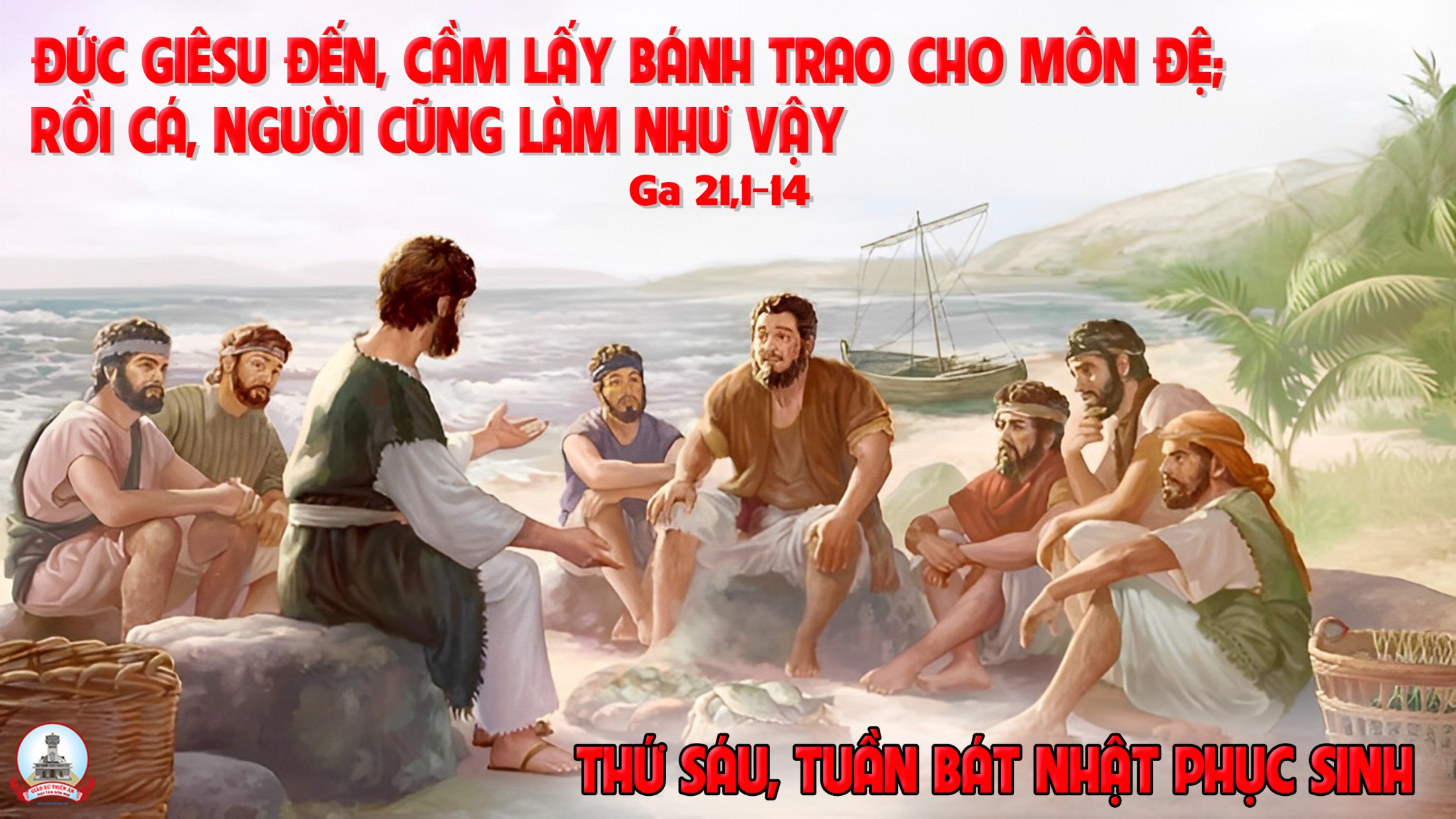 THỨ HAI
TRONG TUẦN BÁT NHẬT PHỤC SINH
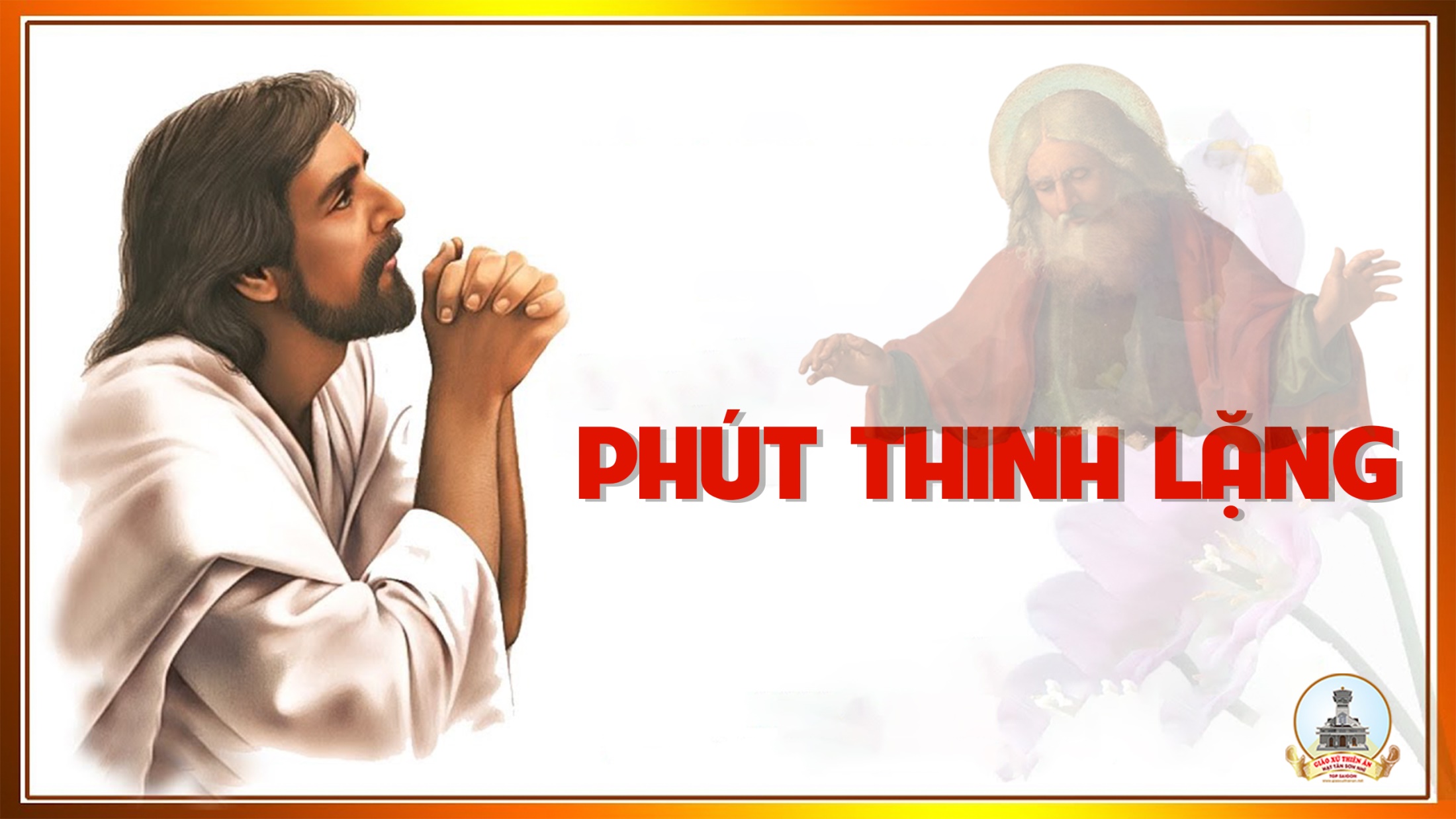 THỨ BẢY
TRONG TUẦN BÁT NHẬT PHỤC SINH
THỨ HAI
TRONG TUẦN BÁT NHẬT PHỤC SINH
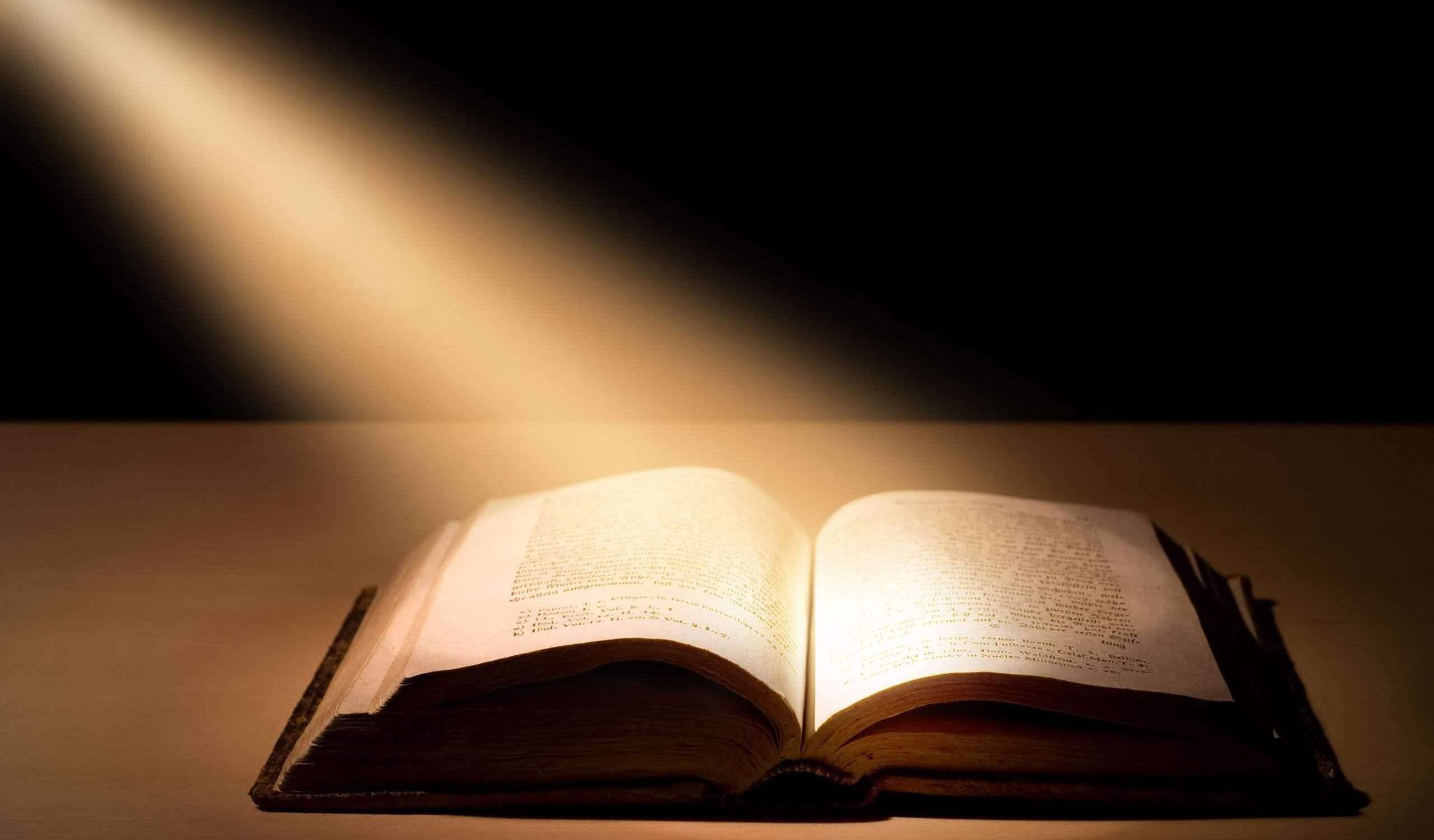 CHÚNG TÔI KHÔNG THỂ KHÔNG NÓI RA NHỮNG GÌ TAI ĐÃ NGHE, MẮT ĐÃ THẤY
Bài trích sách Công Vụ Tông Đồ
Đáp ca:
Lạy Chúa, con xin tạ ơn Ngài vì đã đáp lời con.
Alleluia-Alleluia:
Đây là ngày Chúa đã làm ra, nào ta hãy vui mừng hoa hỷ.
Alleluia:
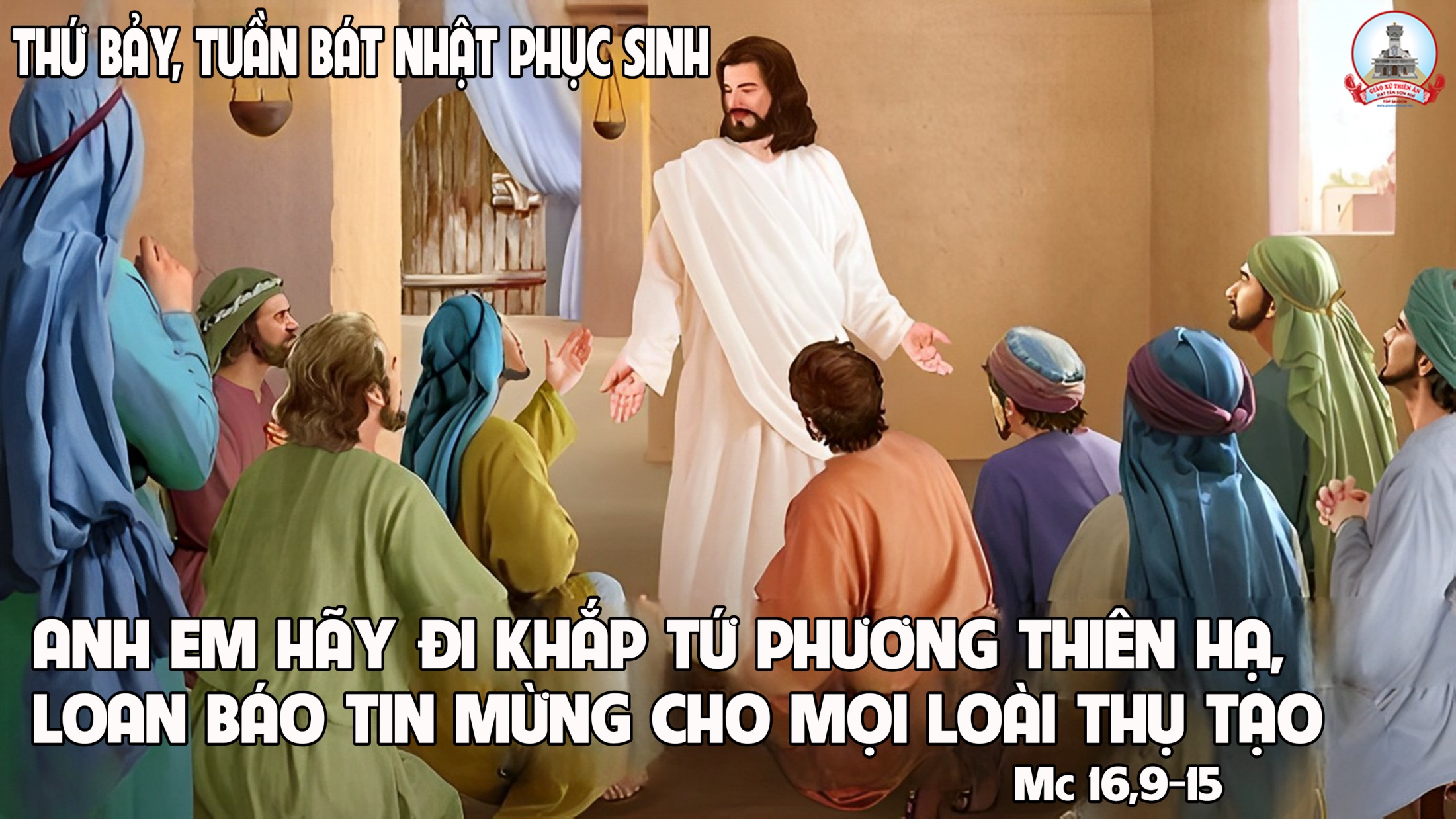 THỨ HAI
TRONG TUẦN BÁT NHẬT PHỤC SINH
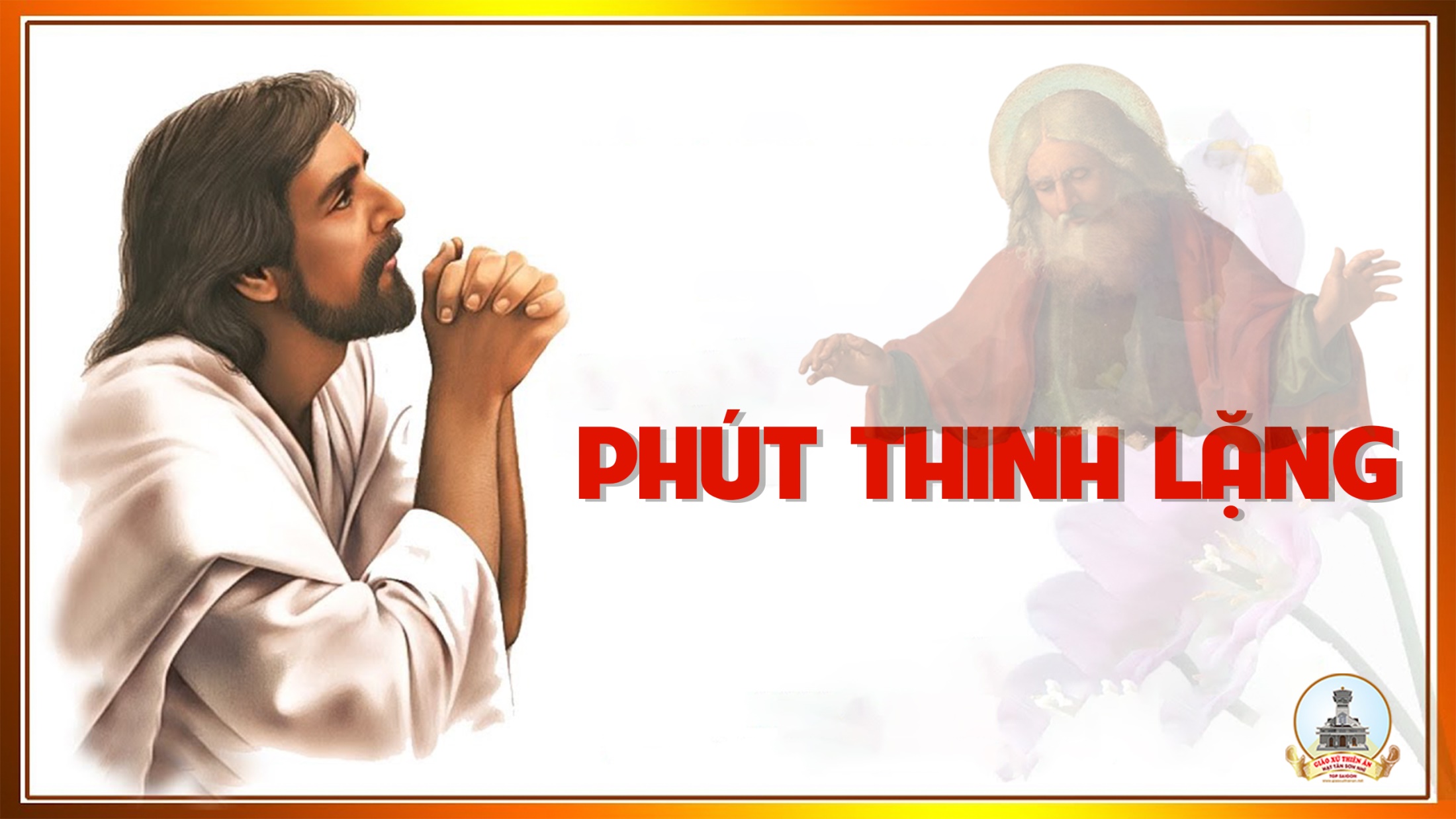